Publications and statistic
Kinga Gál, Kristina Kljajic
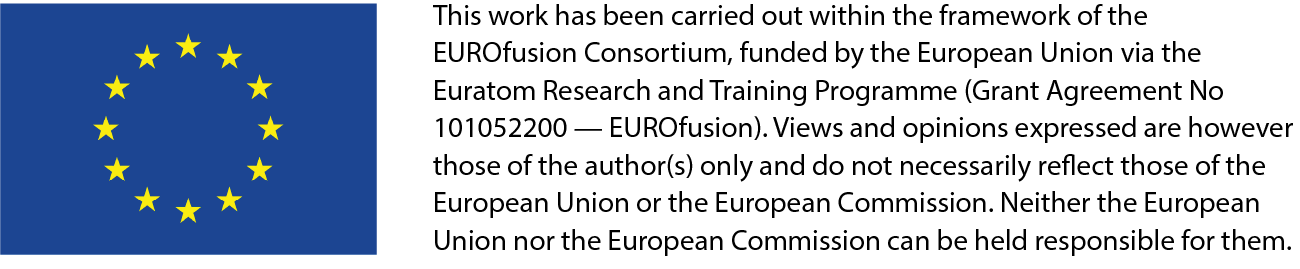 Journals we can publish as before (64)
US:
AIP
APS (new)
IEEE
EU:
IOP (2)
Elsevier (2)
MDPI (9, predatory)
Frontiers (2, predatory)
Royal society
COST : 1200-3000 USD, except PRL
K. Gál | WG |  4th February 2022 | Page 2
Journals we CAN publish
Elsevier
Taylor and Francis FST (price depends on country)
Note others journals to be checked

-> both cases author can make open on publication the accepted manuscripts via their personal website
K. Gál | WG |  4th February 2022 | Page 3
Journals we CANNOT publish
Springer
Cambridge (confusing information)
Wiley (open access ~4000USD)
IOP: Plasma science and technology –only subscription

Taylor and Francis (price depends on country)
K. Gál | WG |  4th February 2022 | Page 4
Prices
Vary between a few hundred 12000 USD 








Thanks for Kristina Kljajic
K. Gál | WG |  4th February 2022 | Page 5
Relevant prices
Most of the prices are below 3500 USD; 
Both predatory and classical journals are in the same price range

-> very limited advantage of the predatory journals: EUROfusion is reimbursing 40%+ costs 
-> less than 1000 Eur/paper
K. Gál | WG |  4th February 2022 | Page 6